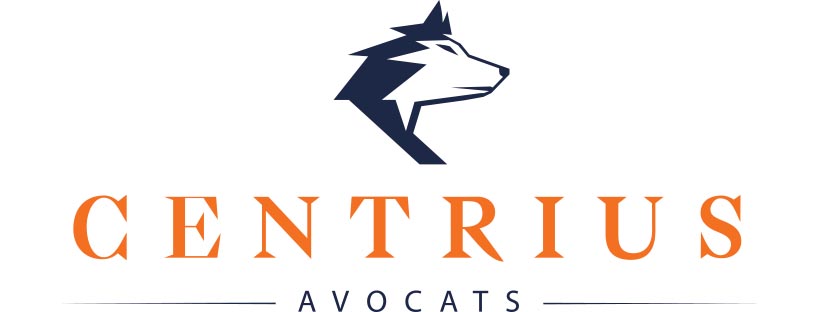 Après la constitution de la société: comment gérer sa société ?
Céline KUNNEN

Avocate associée du Cabinet Centrius
Département social

Médiatrice agréée en matière civile, commerciale et sociales

Certifiée Déléguée à la protection des Données (DPO)
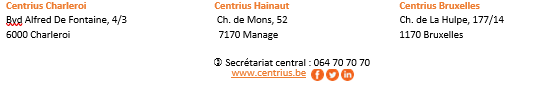 1
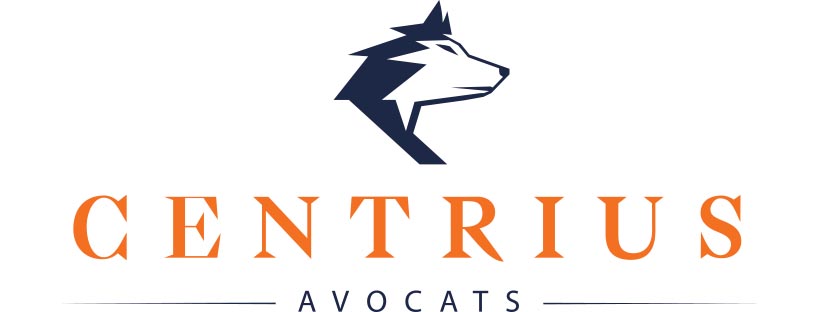 Contenu de l’exposé
Responsabilité de la société
 A) Responsabilité civile de la société
 B) Responsabilité pénale de la société

2. Responsabilité de l’administrateur
Responsabilité civile du/des fondateurs
Responsabilités civiles de l’administrateur
Responsabilités pénales de l’administrateur

3. Statut social de l’administrateur
Administrateur et contrat de travail
Affiliation à une caisse d’assurances sociales
Administrateur et ONSS

4. Choisir son statut social au sein de la société
A) Dirigeant d’entreprise
 B) Indépendant personne physique
C) Salarié
D) Dispensateur de soins au sein d’une maison médicale
E) L’impact sur le salarié au sein du milieu hospitalier
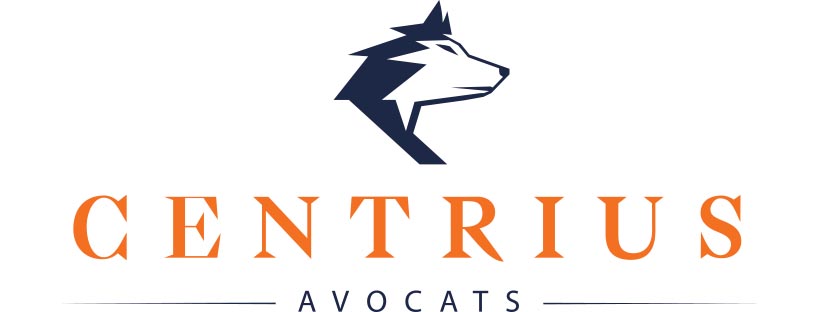 Contenu de l’exposé
5. Quid de la TVA pour le médecin?
Exemption de TVA
Taxation des prestations sans but thérapeutique
Assujettissement mixte
Franchise de la taxe pour les petites entreprises

6.  Conclusions/ questions
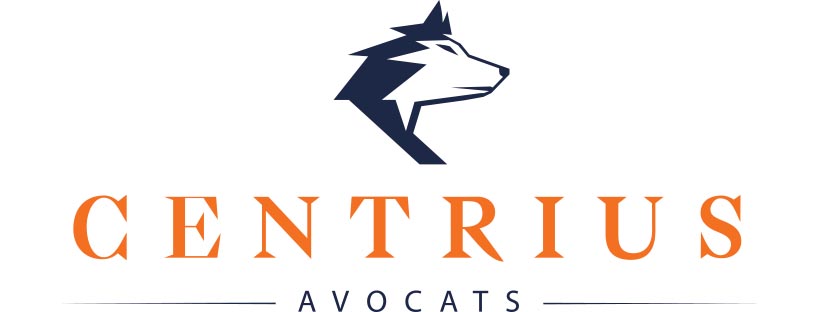 1. La responsabilité de la société
A) Responsabilité civile de la société
B) Responsabilité pénale de la société
A) Responsabilité civile de la société
Principe: les actes posés par l’organe d’administration engagent la société elle-même.
Conséquence: la faute de l’organe engage la responsabilité civile de la société.
Exception : clause de double signature dans les statuts p.ex
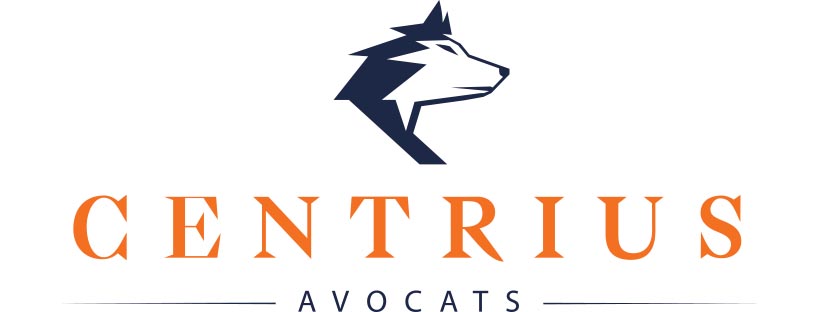 5
B) Responsabilité pénale de la société
Principe fondamental en droit pénal: principe de la personnalité des peines: seul l’auteur des infractions doit être puni.
La société étant une personne morale; dotée de la personnalité juridique, peut donc être sanctionnée pénalement en raison de son activité
Exemple: la pollution d’un cours d’eau suite au déversement accidentel d’un produit toxique
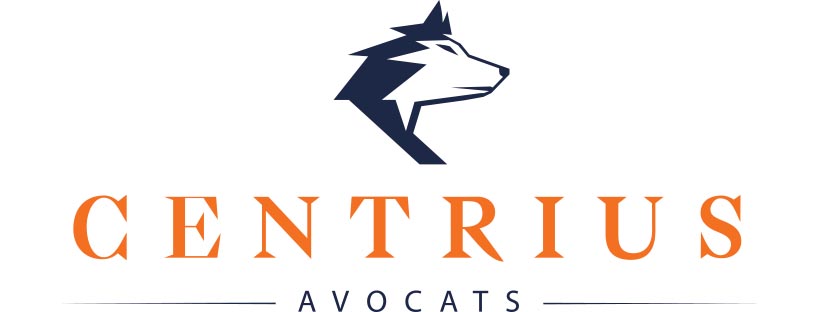 6
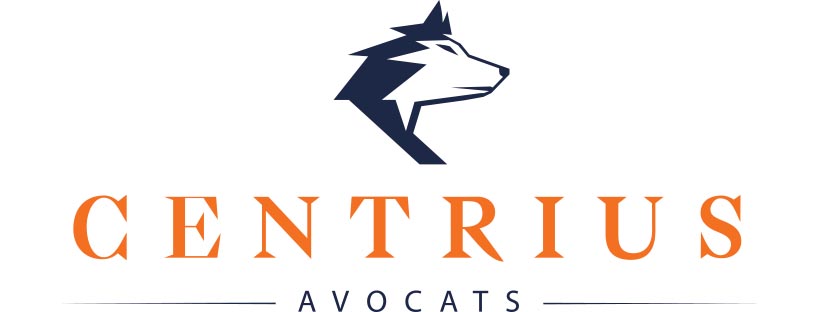 2. La responsabilité de l’administrateur
A) Responsabilité civile du/des fondateurs
B) Responsabilités civiles de l’administrateur
C) Responsabilités pénales de l’administrateur
A) Responsabilité civile du fondateur
Faillite de la société dans les trois ans de sa constitution si le capital était, lors de ladite constitution, manifestement insuffisant pour assurer l’exercice normal de l’activité projetée pendant une durée de deux ans au moins
Possibilité pour un primo actionnaire d’échapper à la responsabilité du fondateur  en indiquant dans l’acte constitutif qu’il n’est qu’un simple souscripteur, moyennant le respect de certaines conditions.
Irrégularités qui affectent la constitution de la société
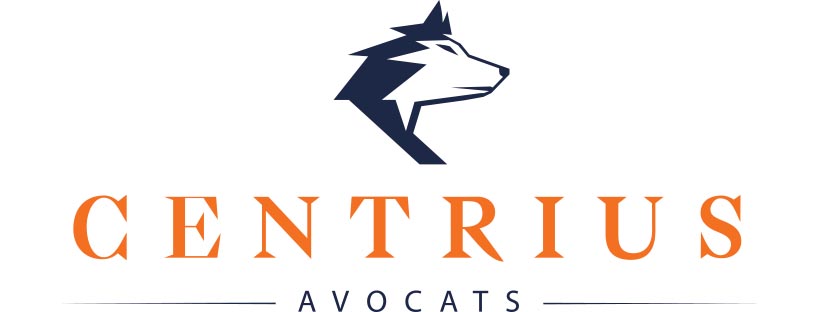 8
Les fondateurs sont « solidairement » responsables de la réparation du préjudice qui est la suite immédiate et directe de:
La nullité de société
L’absence ou fausseté des mentions nécessaires à la constitution de la société
Modification depuis le CSA: désormais ce sont les administrateurs de la société et plus les fondateurs qui sont tenus de la réparation du préjudice subi qui est la suite immédiate et directe de la surévaluation des apports en nature
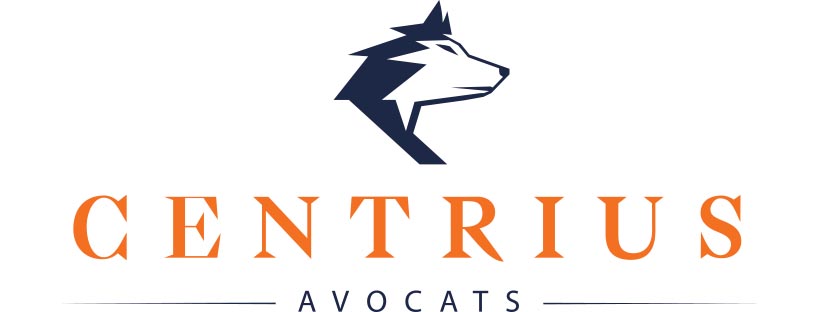 9
B) Responsabilité civile des administrateurs : Plafonnement
selon la taille de la société (bilan & CA)
Par fait générateur ou ensemble de faits
Applicable à tout type de faute de l’administration
Vis-à-vis de la société mais également des tiers
Assurabilité +
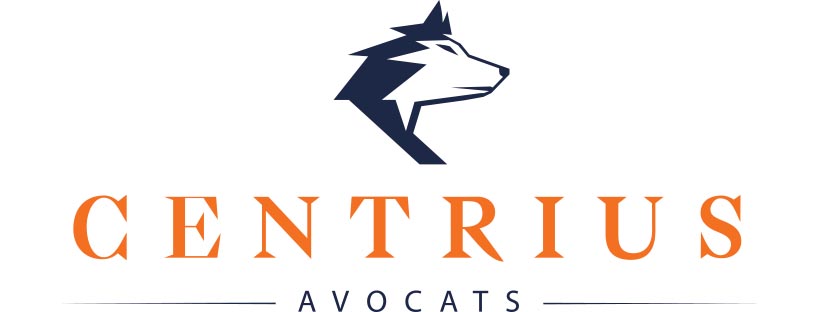 10
Détermination du plafond
Personne morale
Total du bilan
Chiffre d’affaires
Plafond
11
Quatre hypothèses d’exclusion du régime de limitation de responsabilité
Faute légère présentant dans leur chef un caractère habituel plutôt qu'accidentel, de faute grave, d'intention frauduleuse ou à dessein de nuire dans le chef de la personne responsable 
Obligation de souscription/libération intégrale du capital 
Obligation de paiement du précompte professionnel et de la TVA, fraude fiscale & condamnations pénales
Responsabilité pour faute grave et caractérisée à l’égard des dettes de cotisations sociales
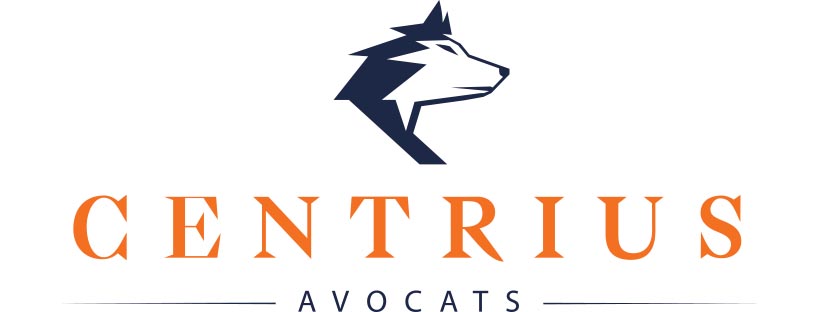 12
Hypothèses de responsabilité civile

Qui est visé ?
Membres d’un organe d’administration, délégués à la gestion journalière et administrateur de fait
Responsabilité à l’égard de la société et des tiers

Faute de gestion: exemples
réaliser des investissements importants sans une étude sérieuse de rentabilité et de marché ; 
engager des dépenses publicitaires exagérées ou ne présentant pas d'intérêt pour la société ; 
payer une facture qu'il y avait lieu de contester ;
payer une dette non échue ; 
pour les membres d'un conseil administration, déléguer la gestion journalière à l'un d'eux qui est une personne incompétente.
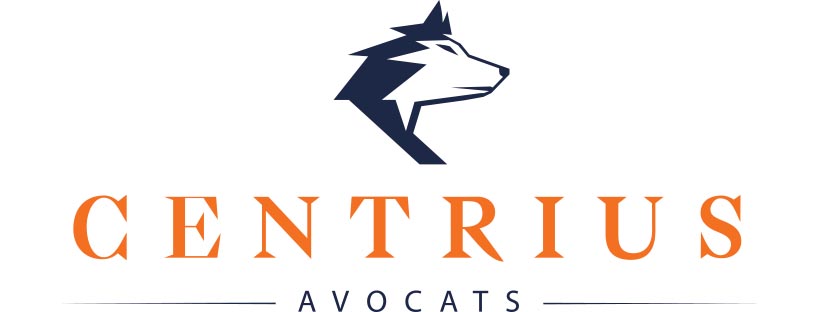 13
Faute extra-contractuelle

Violation d’une obligation déterminée par une loi ou règlement ou de la norme générale de bon comportement « normalement prudent et diligent » 
Ex: Aveu tardif de faillite, poursuite d’une activité déficitaire, défaut de payement des cotisations à l’ONSS, non payement à temps des salaires, détournements effectués au préjudice de la société, refus d’agréer une cession d’actions, bilan faux ou gravement inexact, le non établissement des comptes.
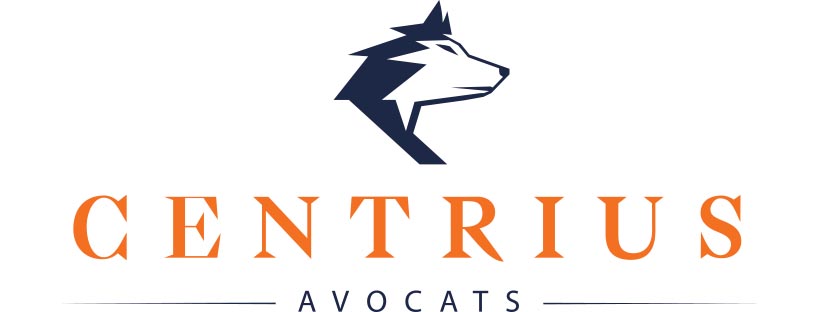 14
C. 	Violation du CSA et des statuts
Article 2:56 CSA: « Même si l’organe d’administration ne forme pas un collège, ses membres répondent solidairement tant envers la personne morale qu’envers les tiers, de tout dommage résultant d’infractions aux dispositions du présent code ou aux statuts de cette personne morale »
Exemples de violations de statuts:
Engager la société dans une opération qui excède l'objet social de la société;
Prêter sans autorisation valable de l'argent à un administrateur, ce qui prive la société des liquidités nécessaires pour fonctionner de manière régulière;
Se faire payer une rémunération non autorisée par l’assemblée générale;
Ne pas respecter les clauses statutaires relatives à la cession des parts ou actions ;
Ne pas respecter les clauses statutaires relatives aux pouvoirs de l’organe d’administration ou de délégués à la gestion journalière;
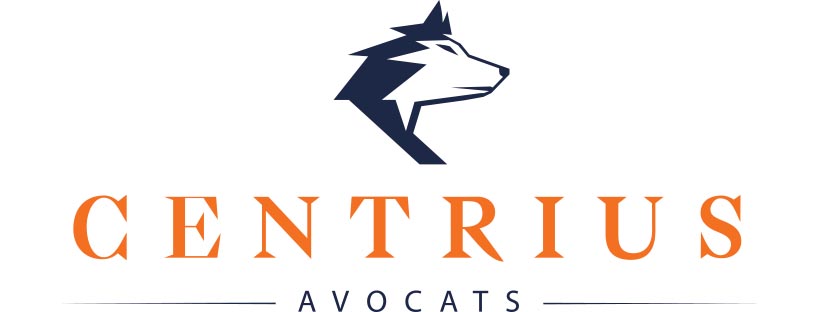 15
Responsabilité civile des administrateurs: Dettes TVA
Administrateur solidairement responsable (93undecies CTVA) pour non payement répété :
Déclaration trimestrielle = deux dettes échues au cours d’une période d’un an
Déclaration trimestrielle = trois dettes échues au cours d’une période d’un an
Sauf quand difficulté financière qui ont donné lieu à l’ouverture d’une PRJ, faillite ou dissolution judiciaire.
Pas de plafond !
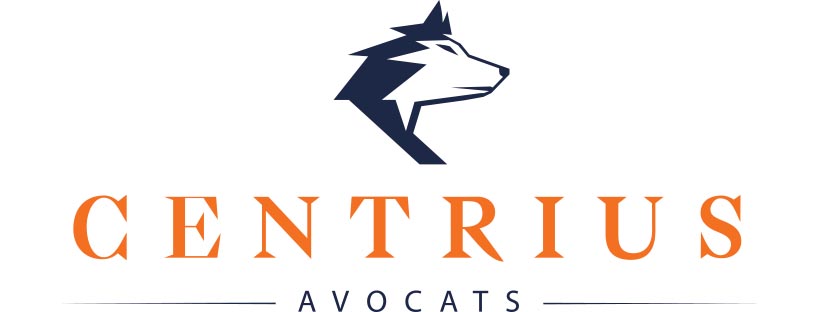 16
Responsabilité civile des administrateurs: Précompte professionnel
Administrateur solidairement responsable (442quater CIR) pour non payement répété :
redevable trimestriel = deux dettes échues au cours d’une période d’un an
Redevable mensuel = trois dettes échues au cours d’une période d’un an
Sauf quand difficulté financière qui ont donné lieu à l’ouverture d’une PRJ, faillite ou dissolution judiciaire.
Pas de plafond !
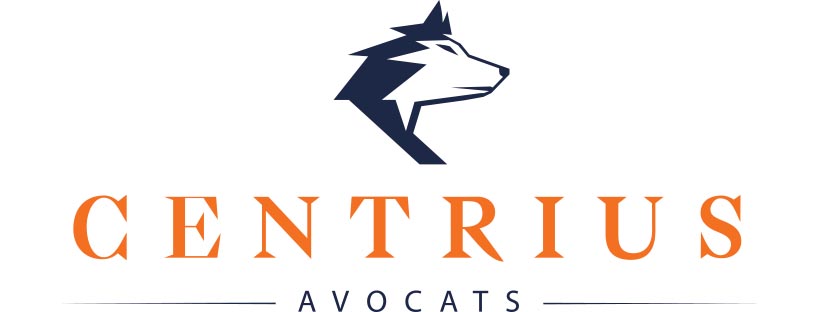 17
C) Responsabilité pénale des administrateurs
Plusieurs sanctions pénales, notamment pour le test de l’actif net et test de liquidité.
Abus de biens sociaux : 492bis du Code pénal => dirigeants de fait ou de droit qui :
Avec une intention frauduleuse ou à des fins personnelles
Directement ou indirectement
Ont fait des biens ou du crédit de la société un usage qu’ils savaient significativement préjudiciable aux intérêts patrimoniaux de celle-ci et à ceux de ses créanciers ou actionnaires.
Crédit : réputation de la société en raison de son capital, de la nature de ses affaires et de la bonne marche de l’entreprise.
Ex: prélever sommes importantes au détriment des créanciers!
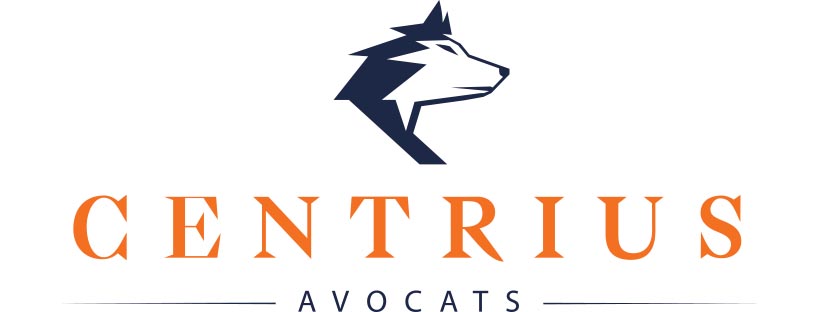 18
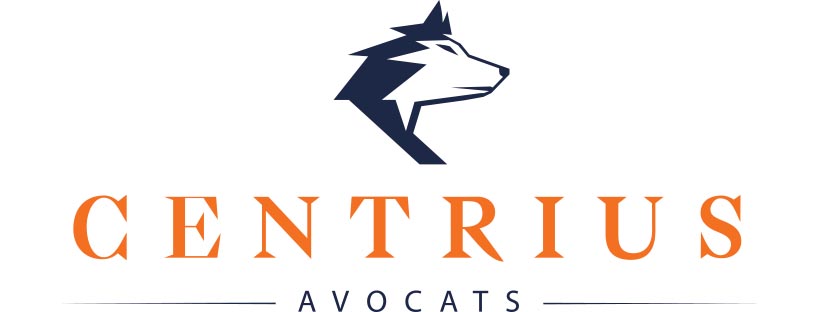 3. Statut social de l’administrateur de la société
Administrateur et contrat de travail
Affiliation à une caisse d’assurances sociales
Administrateur et ONSS
19
Administrateur et contrat de travail
Le principe de base : la fonction d’administrateur s’exerce sous le statut « indépendant » et donc convention d’entreprise
Cette règle s’applique désormais également aux membres du conseil de surveillance et du conseil de direction.
Contrat de travail possible pour
 La gestion journalière de l’entreprise (administrateur délégué): sont concernés tous les actes qui soit n’excèdent pas les besoins de la vie quotidienne de la société, soit représente un intérêt mineur, soit ont un caractère urgent (art. 5:79, al. 2 CSA pour la SRL et art. 7:121, al. 2 CSA pour la SA). Avantage : immunité partielle article 18 LCT uniquement pour les actes de gestion journalière de l’administrateur. Attention: subordination réelle. 
Une toute autre fonction : indépendante du mandat d’administrateur et rémunérée par un salaire (pas faire partie du personnel administratif par exemple). Attention: bien mentionner les tâches dans le contrat de travail
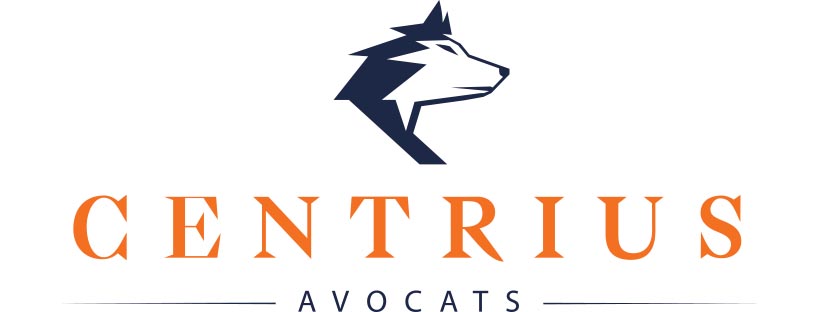 20
Affiliation à une caisse d’assurances sociales
L’administrateur doit être affilié à une caisse d’assurances sociales, sauf si :
Mandataire non rémunéré (mandat à titre gratuit) ayant atteint l’âge de la pension ou bénéficiaient d’une pension de retraite anticipée: parce qu’ils ne sont pas assujettis à la loi sur les assurances (à moins qu’ils ne puissent être considérés comme associés actifs);
Mandataire à titre gratuit, tant en droit qu’en fait : décision de l’OA, pas de rémunération reçue et impossibilité de générer des revenus, il faut prouver que l’activité n’avait pas de caractère habituel et que le mandat n’était pas exercé dans un but de lucre ;
Associé non actif qui apporte uniquement le capital, sans se livrer à aucune activité au sein de l’entreprise;

Dans un arrêt du 28 octobre 2010, la Cour du travail de Bruxelles a admis que peut être compatible avec des allocations de chômage un mandat d’administrateur non rémunéré, mandat purement symbolique et n’entraînant pour l’intéressé aucun avantage.
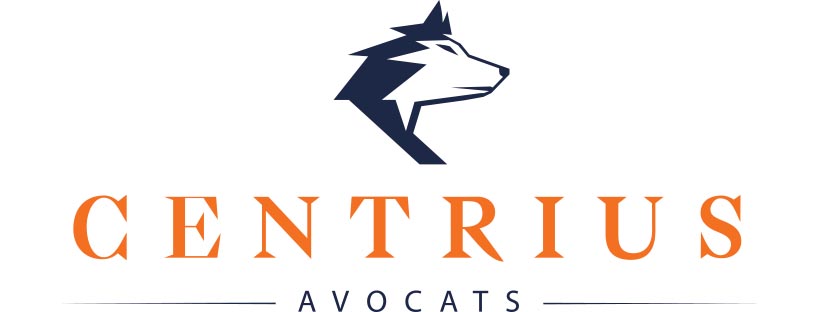 21
Administrateur et ONSS
En cas de contrat de travail, l'assujettissement au régime de la sécurité sociale des travailleurs salariés ne dispense cependant pas le travailleur de toute obligation vis-à-vis de la législation sociale des travailleurs indépendants, étant donné que les administrateurs de sociétés (société anonyme - SA, société à responsabilité limitée - SRL, société coopérative - SC) ne peuvent exercer leur mandat que sous le statut d'indépendant. 
	Il y a donc deux systèmes de sécurité sociale applicables ! 

L’article 15 de l’arrêté royal n°38 prévoit que la société est solidairement responsable des cotisations sociales et l'amende administrative en cas de non paiement dues par ses associés ou mandataires. La solidarité doit jouer pour ce qui est des cotisations non payées par le travailleur indépendant dans le cadre de l’exercice de cette activité. La solidarité avec lui est cependant limitée à la durée de cet exercice
Attention en cas de démission non actée: SA: fin de mandat mais pas d’administrateur de remplacement – cotisations sociales dues jusqu’au remplacement de l’administrateur;
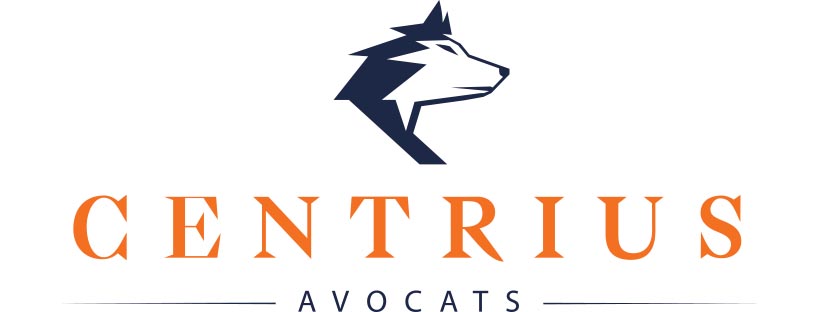 22
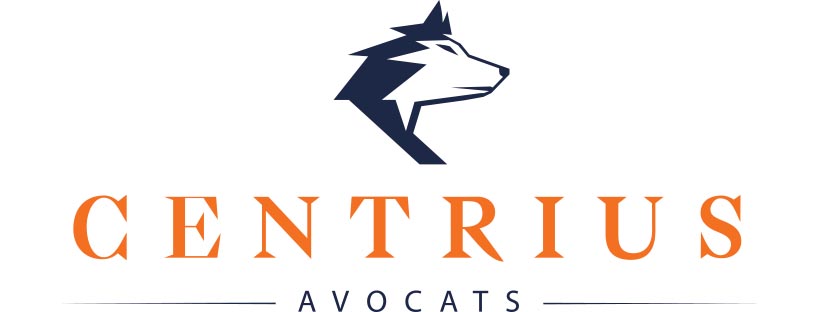 4. Choisir son statut social au sein de la société
A) Dirigeant d’entreprise / Associé actif
B) Salarié
C) Dispensateur de soins au sein d’une maison médicale
D) L’impact sur le salarié au sein du milieu hospitalier
23
A) Dirigeant d’entreprise
Rémunération du dirigeant d’entreprise
Salaire
ATN (voiture, téléphone, cotisations sociales)
Précompte professionnel 
Dividendes (taxation à 30% les 3 premières années, 15% la 4ème année)

L’intérêt d’exercer en société du point de vue des cotisations sociales
Les cotisations sociales ne sont plus calculées sur le bénéfice de l’activité mais sur le salaire du dirigeant donc elles sont donc moins élevées !
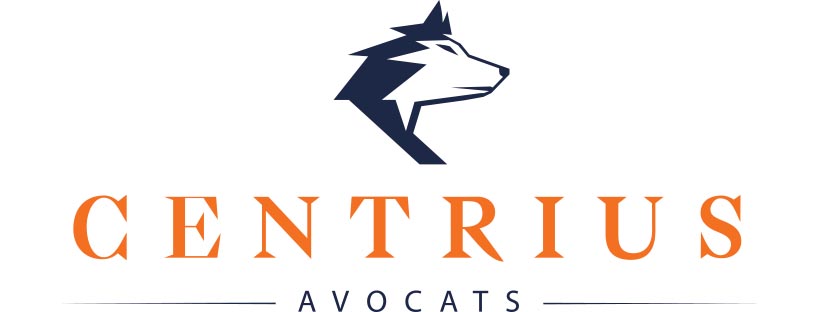 24
B) En tant que salarié
Contrat de travail classique : prestation de soins
N’est pas possible pour les sociétés unipersonnelles à défaut de réel lien de subordination avec l’OA

Contrat de travail de délégué à la gestion journalière
N’est pas possible pour les sociétés unipersonnelles à défaut de réel lien de subordination avec l’OA
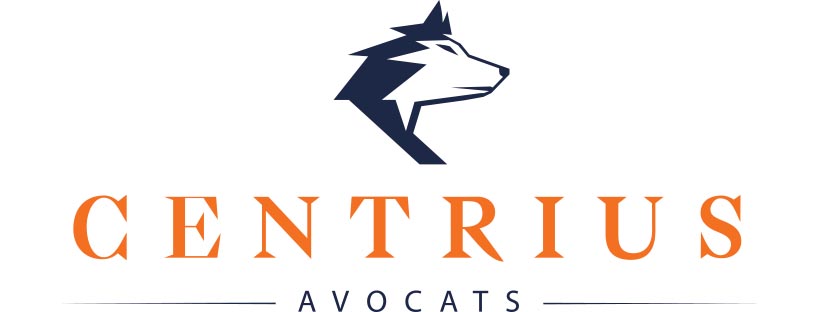 25
C) En tant que dispensateur de soins au sein d’une maison médicale
Statut au sein de la maison médicale
Il est toujours possible de choisir tant le statut de salarié que d’indépendant. 
Ne concerne que les médecins, kinésithérapeute et infirmiers. 
Conséquences sur la liberté de travail du médecin
Principe: Un dispensateur de soins qui exerce dans une maison médicale n'a plus l'autorisation de pratiquer à l'acte, ni dans la maison médicale, ni en dehors de celle-ci,
Exceptions: 
Pour les patients inscrits: les soins restent remboursés à l’acte d’office, pendant le mois de l'inscription du patient ou à la demande du patient lors de son inscription, pendant une période de 3 mois maximum après son inscription;
Pour les patients non inscrits: moyennant la demande de dérogation: centre de planning familial, centre alcoolisme/toxicomanie, maison d’accueil pour bénéficiaires maltraités ou séjour temporaire dans la zone géographique de la maison médicale;
Des paiements à l’acte restent possibles lorsque le dispensateur participe à des services de garde organisés ou à un service de garde à la porte d’un hôpital;
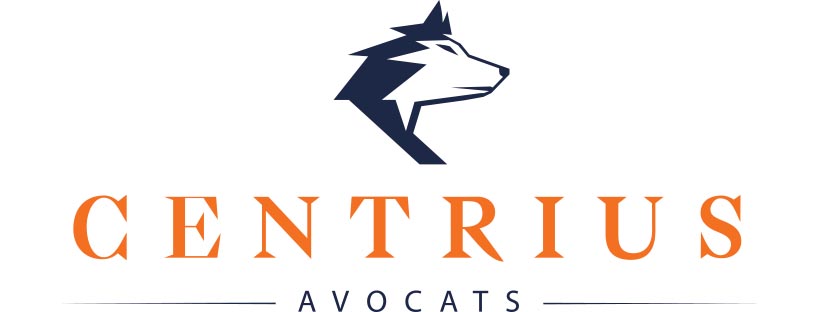 26
Possibilité de cumuler d’une part, un contrat de travail au sein de la maison médicale et d’autre part, le statut d’indépendant complémentaire pour les prestations hors maison médicale telles qu’acceptées par l’INAMI (gardes à l’hôpital). 

A priori, le passage en société individuel/unipersonnel est inutile pour un médecin qui souhaite pratiquer en maison médicale. 

Par contre, une maison médicale agréée doit être constituée sous la forme d’ASBL ou à défaut d'initiative privée, être organisée par une autorité publique (article 420 §1, 1° CWAS). Le passage en société est donc nécessaire pour la création même de la maison médicale agréée.
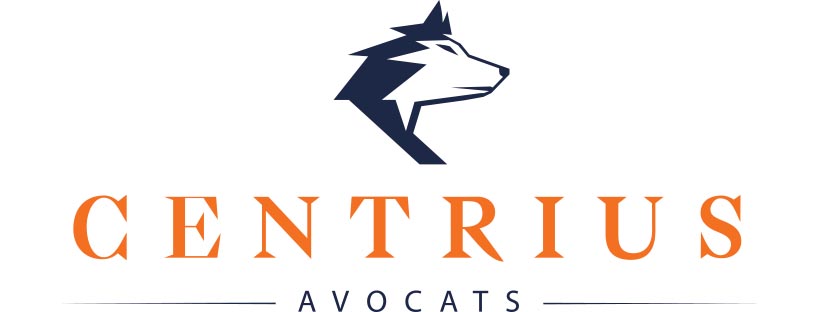 27
D) Quel impact sur le contrat de travail du médecin hospitalier?
Si vous souhaitez que la rémunération due par l’hôpital rentre dans le chiffre d’affaires de la société, vous devrez immanquablement rompre le contrat de travail et conclure un contrat d’entreprise entre la société et l’hôpital et à vous rémunérer personnellement en fonction du statut choisi au sein de la société. 

Rien ne vous empêche d’exécuter votre contrat de travail pour les prestations hospitalières et passer en société pour vos activités hors hôpital, si le CA est suffisamment intéressant pour ce passage en société. 
Votre assujettissement sera mixte – salarié et dirigeant d’entreprise/personne physique
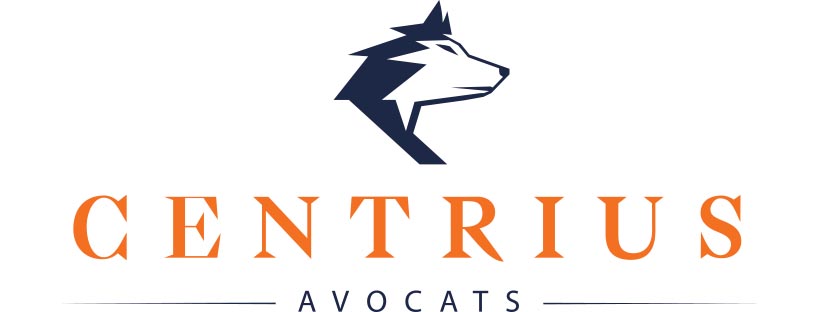 28
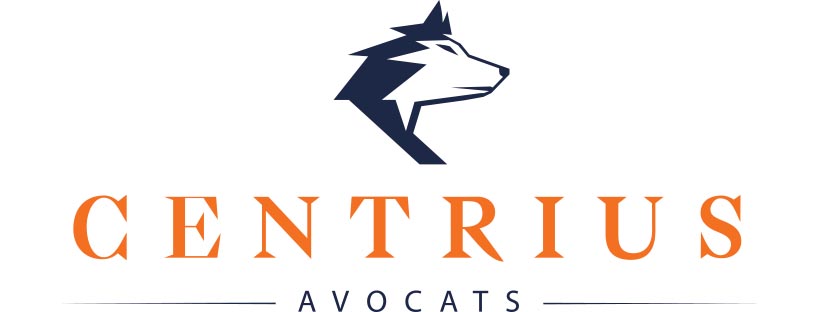 5. Quid de la TVA pour le médecin
A) Exemption de TVA
B) Taxation des prestations sans but thérapeutique
C) Assujettissement mixte
D) Franchise de la taxe pour les petites entreprises
29
A) Principe : Exemption de TVA
En principe, les prestations fournies par les médecins lors de l’exercice normal de leur profession ne sont pas soumises à la TVA si le traitement ou l’intervention:
A un « but thérapeutique » = notion large: protéger, maintenir, prévenir, rétablir la santé
Et est effectué par un praticien de soin visé par le Code de la TVA

Les prestations de soins médicaux à la personne avec une finalité thérapeutique sont les prestations ayant pour but de diagnostiquer, de soigner, et, dans la mesure du possible, de guérir des maladies ou des anomalies de santé. Ces prestations sont exemptées de TVA.
Dans ce cas, il n’est donc normalement pas nécessaire de demander d’être assujetti à la TVA.
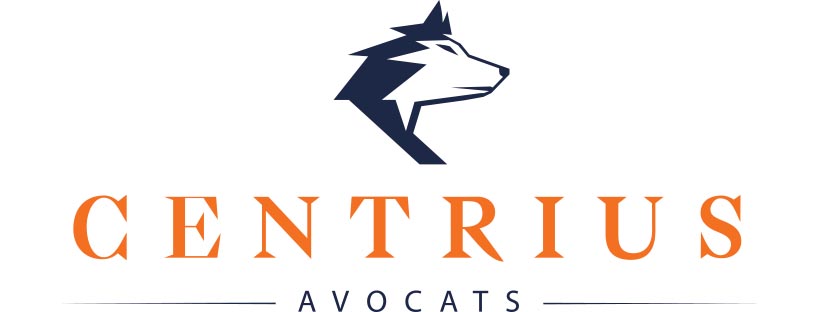 30
B) Taxation des prestations sans but thérapeutique
Peu importe la forme légale de l’entreperise (personne physique, société, etc), c’est la prestation qui est assujettie à la TVA !

Depuis le 1er janvier 2016, les prestations médicales liées à certaines interventions et traitements à vocation esthétique ne sont plus exemptés de TVA (art. 44 du Code de la TVA). 
Depuis le 1er janvier 2022, l’exemption de TVA pour les soins médicaux doit, par essence, rester limitée aux prestations de services ayant un but thérapeutique. => sans distinction dans ou en dehors du cadre d’une hospitalisation ! 
La taxation est généralisée à toutes les opérations sans aucun but thérapeutique (y compris les prestations de nature esthétique).
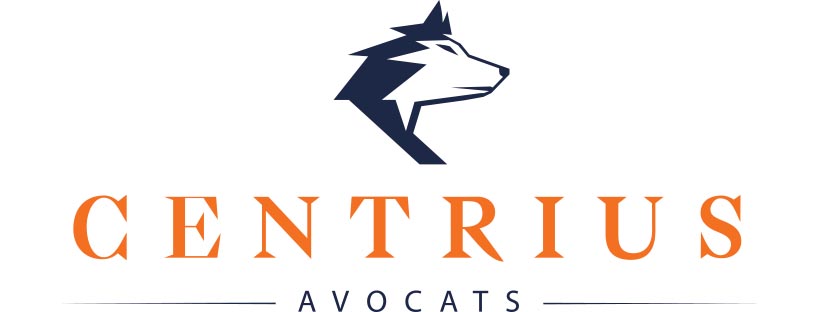 31
B) Taxation des prestations sans but thérapeutique
Exemples d’interventions et de traitements sans but thérapeutique :
la participation à des enquêtes au profit de l’industrie pharmaceutique ;
l’examen médical pour l’obtention d’un certificat d’aptitude à la conduite ou d’un certificat médical pour les pilotes ;
les autopsies par un médecin légiste ;
la délivrance de certificats médicaux, la réalisation d’examens médicaux et l’établissement de rapports d’expertise médicale, concernant des questions de responsabilité, d’évaluation d’un dommage ou des fautes professionnelles à la demande de personnes envisageant d’introduire une action en justice ou en vue de l’obtention d’une pension de guerre ou d’invalidité ;
la recherche générale relative à la qualité des soins de santé (même si elle est imposée par l’autorité);
les conférences et/ou ateliers donnés par les praticiens (para)médicaux, ainsi que les autres opérations qu’ils effectuent dans le cadre de l’enseignement scolaire ou universitaire ou dans le cadre de la formation professionnelle (le cas échéant, l’exemption visée à l’article 44, § 2, 4° ou 8°, du Code de la TVA s’applique pour autant qu’il soit satisfait aux conditions prévues par cette disposition).
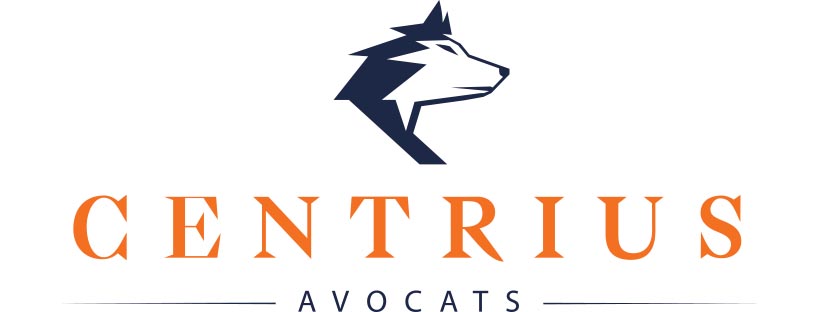 32
C) Assujettissement mixte
Lorsque vous exercez à la fois des activités soumises à la TVA et des activités ordinaires exemptées, vous êtes considéré comme un assujetti mixte. 

Cela signifie que vous avez besoin d’un statut TVA et que vous devez faire activer votre numéro d’entreprise auprès de l’administration de la TVA.

Faites-vous aider d’un comptable !
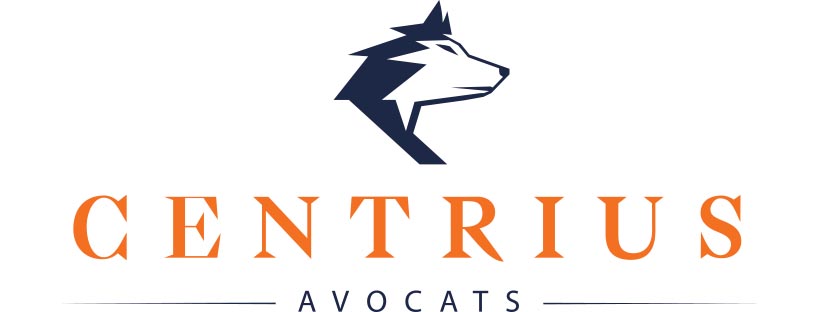 33
D) Franchise de la TVA pour les petites entreprises
Pour les interventions et les traitements non thérapeutiques, le professionnel (para)médical assujetti peut appliquer le régime de la franchise de l’article 56bis du Code de la TVA lorsque le chiffre d’affaires qui serait en principe soumis à la TVA ne dépasse pas 25.000 euros par année civile.
Ces entreprises sont dispensées de la plupart des obligations fiscales liées à la TVA: 1) pas de déclarations périodiques, 2) pas d’obligation d’imputer de TVA aux patients et 3) pas de versement de TVA au Trésor. 
MAIS: 1) vous devez rester assujetti à la TVA et disposer d’un numéro d’identification à la TVA. 2) Vous ne pouvez pas déduire de TVA. 3) Vous devez déposer un listing client. 4) Vous gardez certaines obligations comptables. Etc
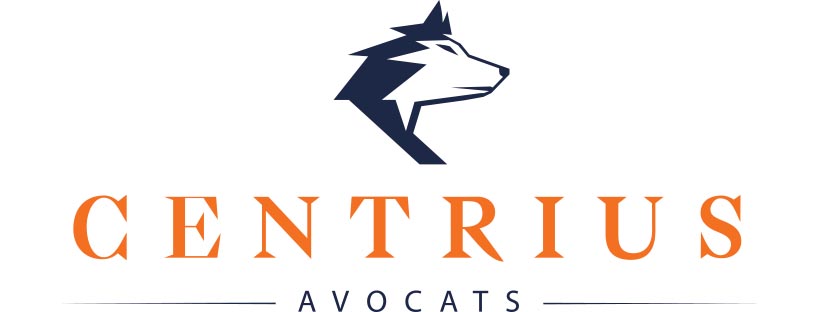 34
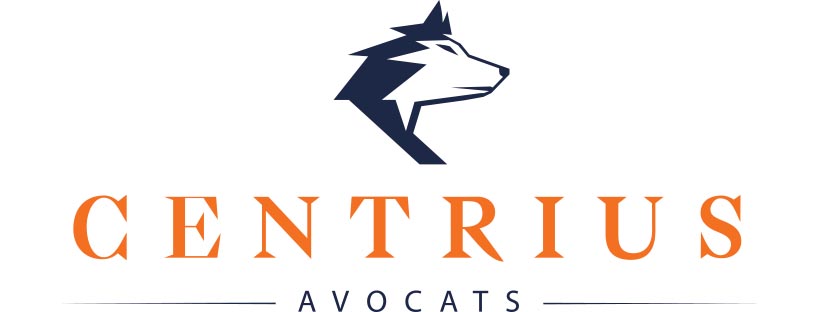 Des questions?
35
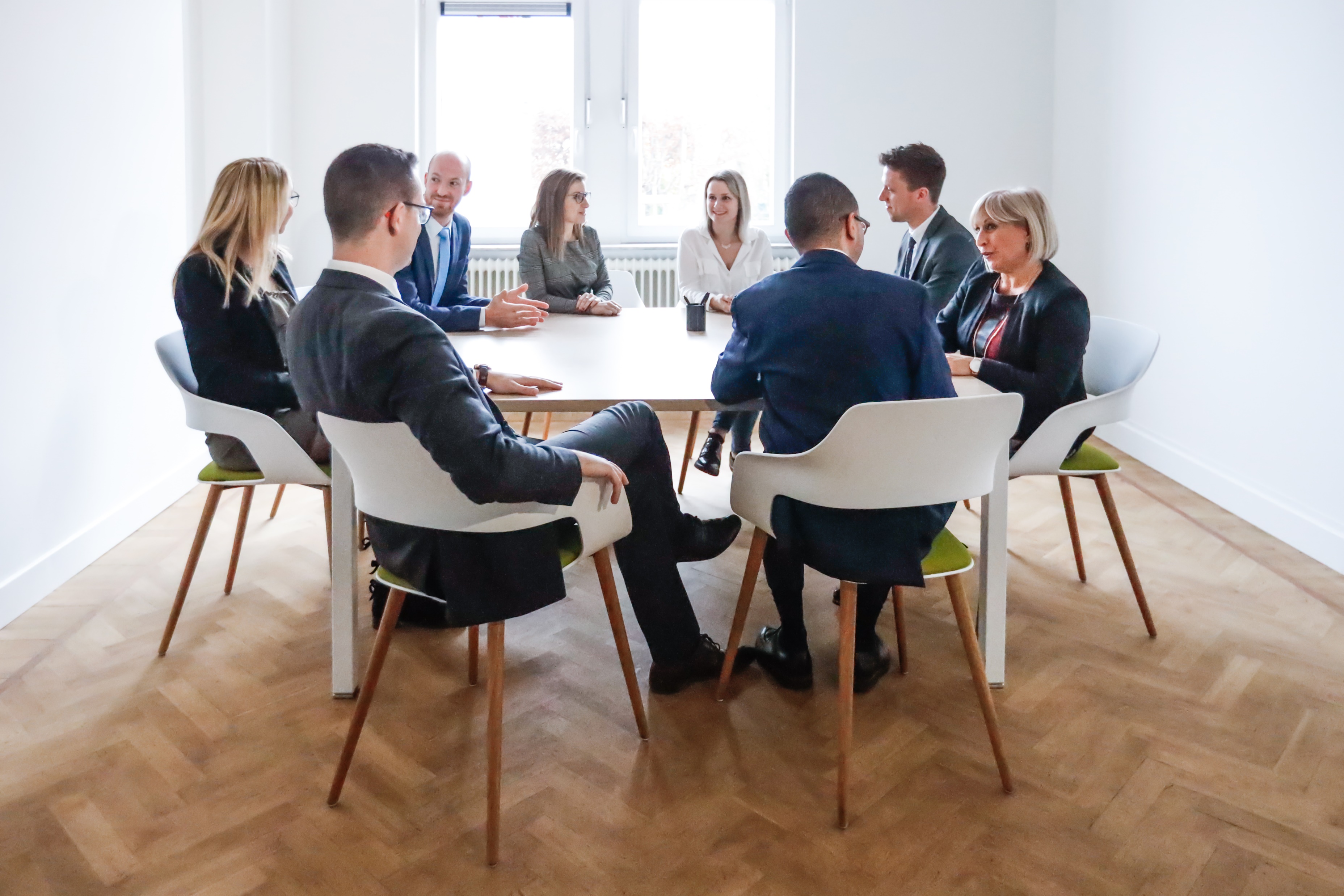 Présentation du cabinet
Solutions axées sur le client et le résultat

Une approche basée sur des valeurs: Esprit de famille – Entreprendre par l’excellence – Empathie – Dynamisme – Sérénité

Forfaits et tarifs horaires flexibles

Formules d’abonnements illimités (WOLFPACKS) 

Un service client réactif
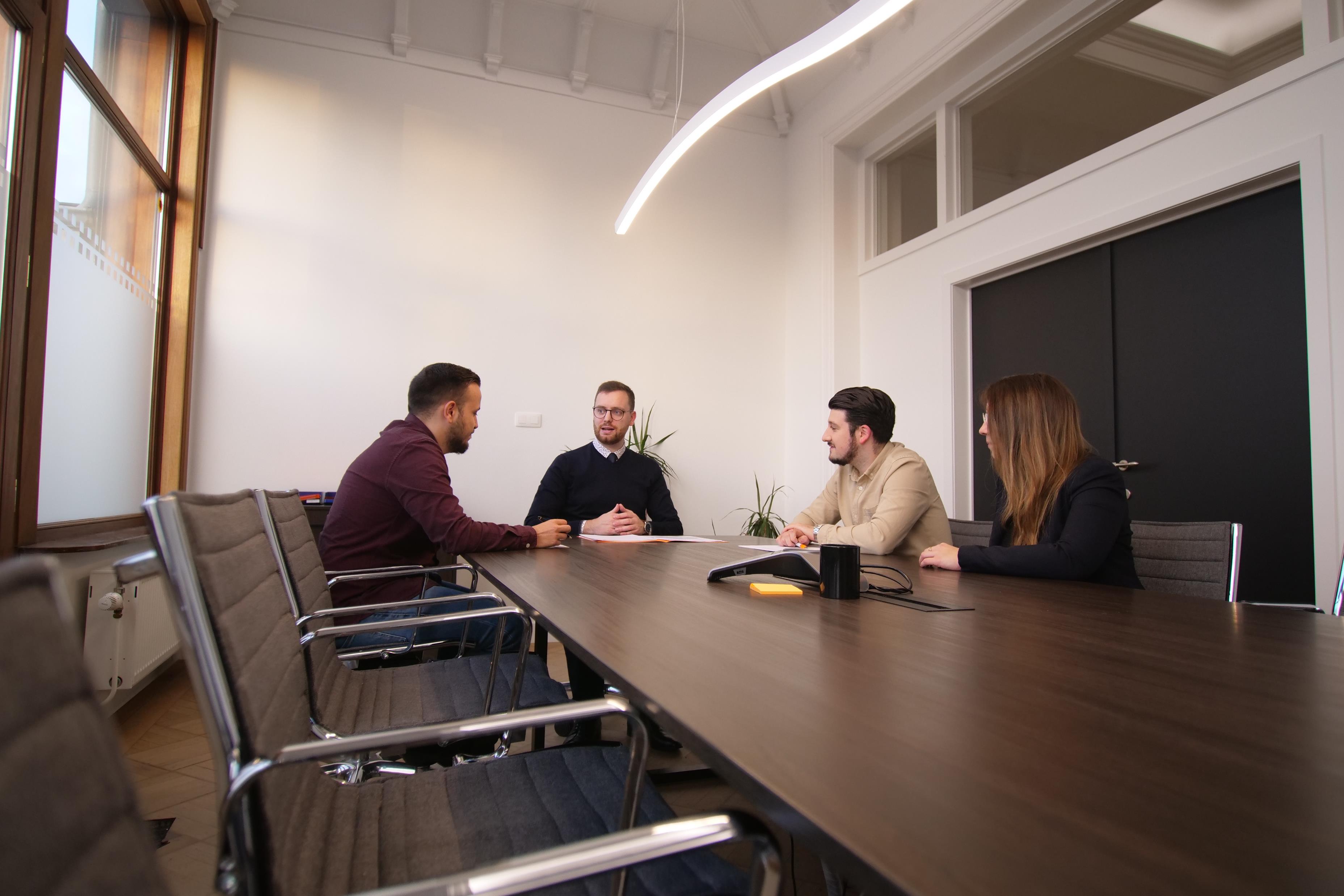 Au coeur du droit,nous vous défendons.
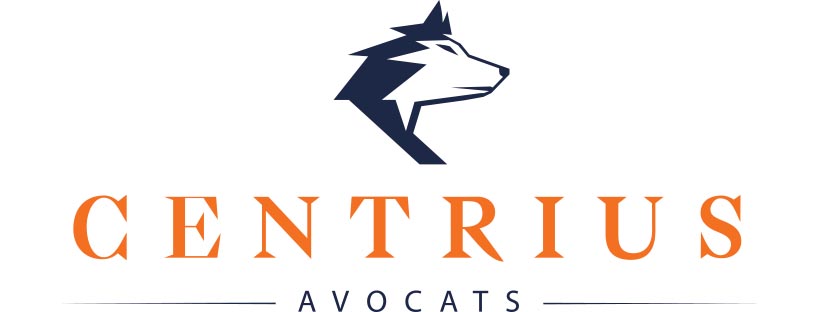 Notre ADN
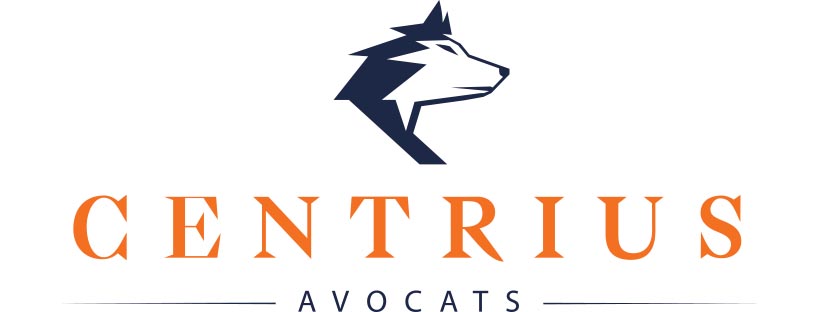 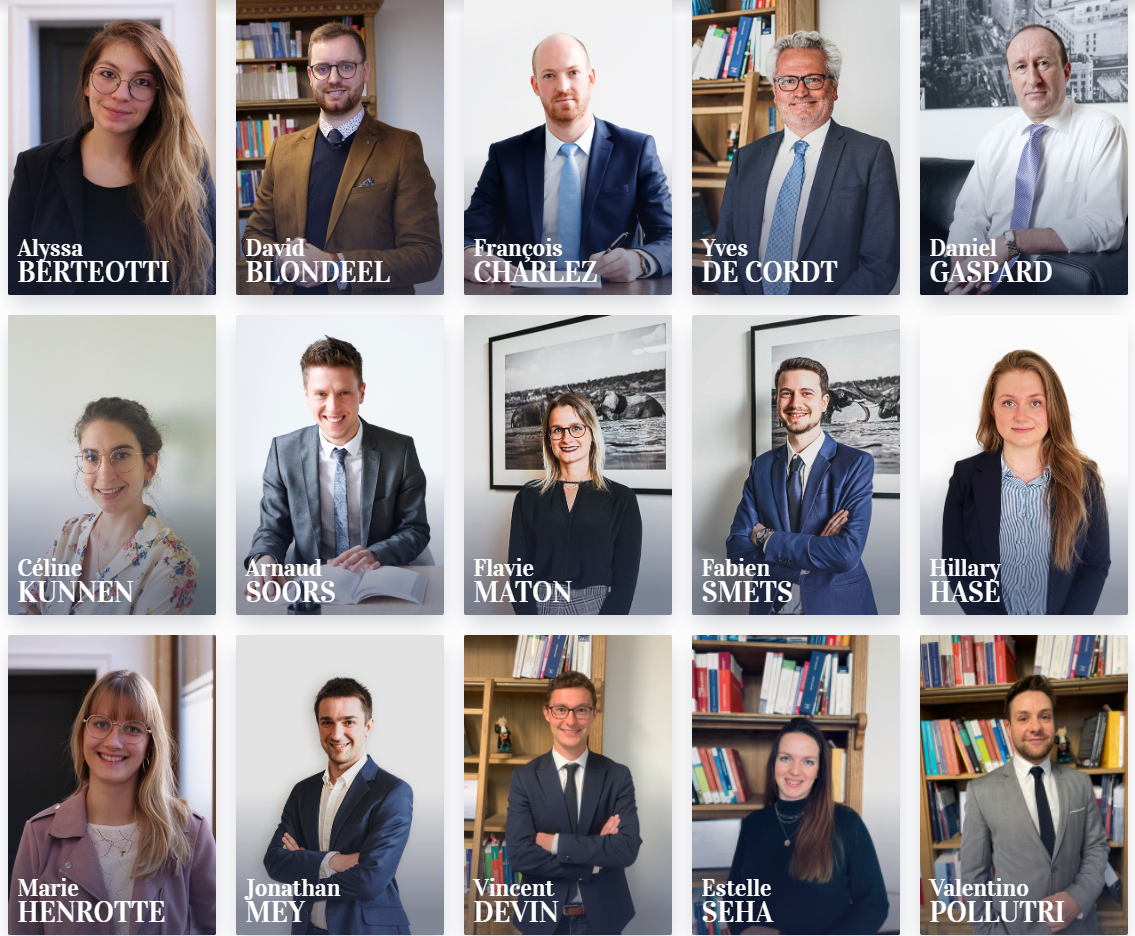 Centrius a été fondé en 2016 par Me Blondeel et Me Charlez
Le cabinet compte aujourd’hui 21 avocats (+2 en recrutement) et 3 staff administratifs ;
Le cabinet est présent sur Manage, Charleroi et Bruxelles ;
Le cabinet dispose de nombreux pôles d’expertise et d’une règle de spécialisation : Nous ne traitons que ce dont nous sommes les plus compétents pour le faire, le cas échéant, nous traitons en collaboration avec un bureau externe
Ambition : devenir votre cabinet de référence pour vos besoins juridiques
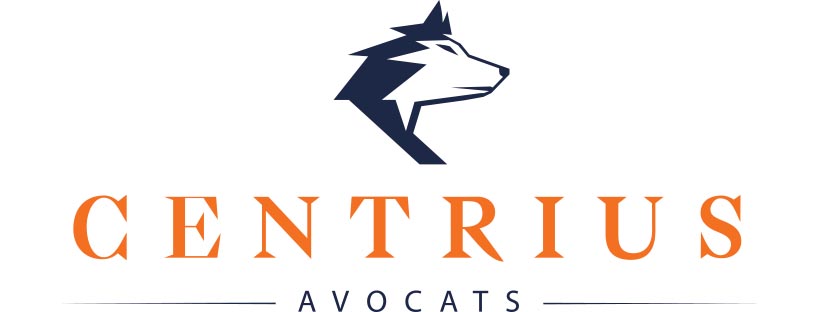 Me Céline KUNNEN
parcours académique ?
Bachelier en droit à l’Université catholique de Louvain-la-Neuve
Master en droit à l’Université catholique de Louvain-la-Neuve
Erasmus à l’Università di Bologna durant 6 mois
Master complémentaire en droit de la migration internationale et de droit social européen à la Vrije Universiteit van Amsterdam
Déléguée à la protection des données au Data Protection Institute

parcours professionnel ?
Barreau de Bruxelles depuis 2016: Cabinets Litis et Sybarius
Barreau de Charleroi depuis le 1er avril 2022
Coach mental pour apprendre à mettre ses limites au travail
Médiatrice agréée depuis septembre 2020
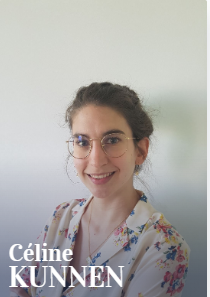 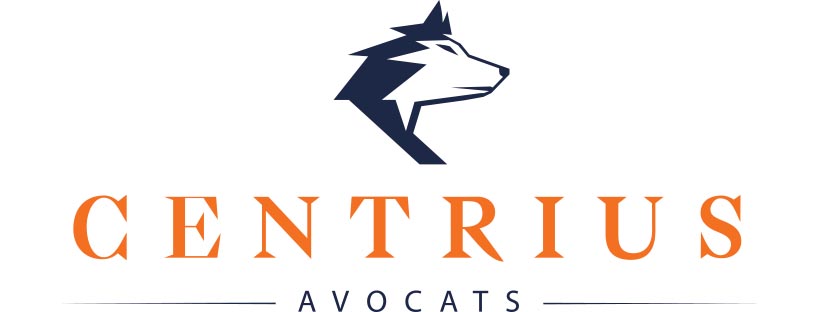 Le droit du travail, de la sécurité sociale & DPO
Le droit du travail : contrats de travail, règlementation de travail, fin de contrat, optimisation des packages salariaux, charge psychosociale, requalification des contrats, etc
Le droit de la sécurité sociale : assujettissement, chômage, accident du travail, maladies professionnelles, etc
Protection des données: protection des données des salariés et au sein de l’entreprise, caméras de surveillance, surveillance des emails des employés, etc
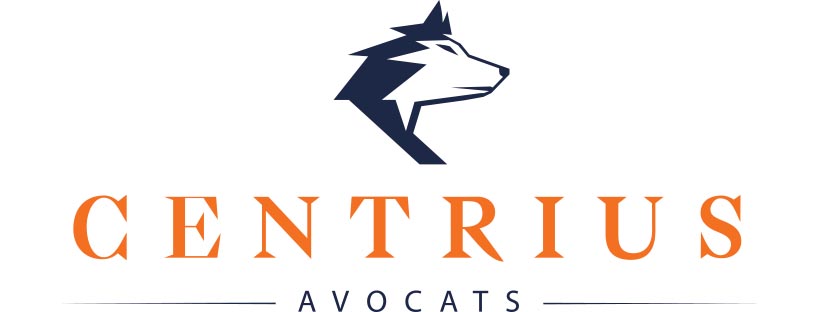 1
Et s’il existait des avocats disponibles de manière illimitée un tarif abordable ?
Changeons les règles établies: Exit le taux horaire !
Découvrez nos WolfPack https://www.centrius.be/wolfpack/
Option : Pack « Travail/DPO »
budget mensuel entre 250 € et 800 € htva
Couvre compliance & litiges
Formule sur mesure
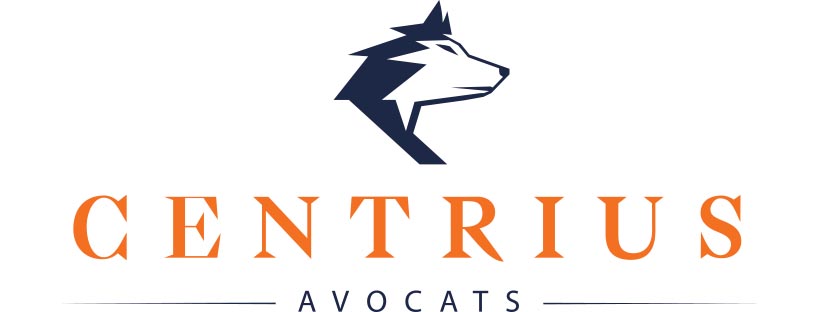 1
Merci pour
votre attention
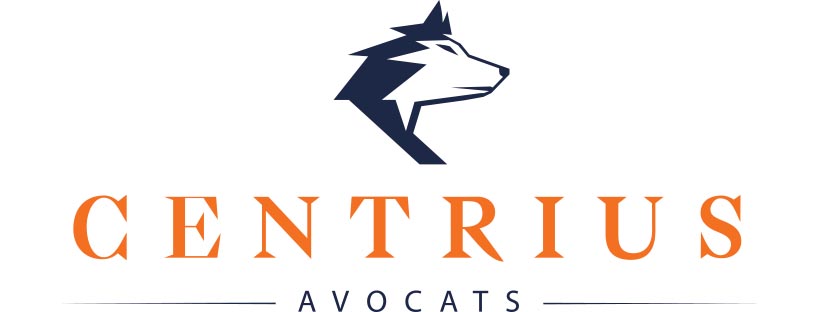 LE CABINET CENTRIUS :
Des avocats ayant développé une expertise spécialisée
 Entreprise – Construction – Banque – Baux - Social – Fiscalité – Successions – Assurances – Familial – Pénal – Propriété intellectuelle - International
 Formés dans des cabinets réputés et ayant suivi des masters/formations complémentaires 
 Engagés dans le partage de connaissance : Séminaires, publications, enseignement, etc.

Plus d’information : mondossier@centrius.be
Céline KUNNEN
ck@centrius.be 
0479.51.57.28
064/70.70.70
www.centrius.be
FR/NL/EN/DE